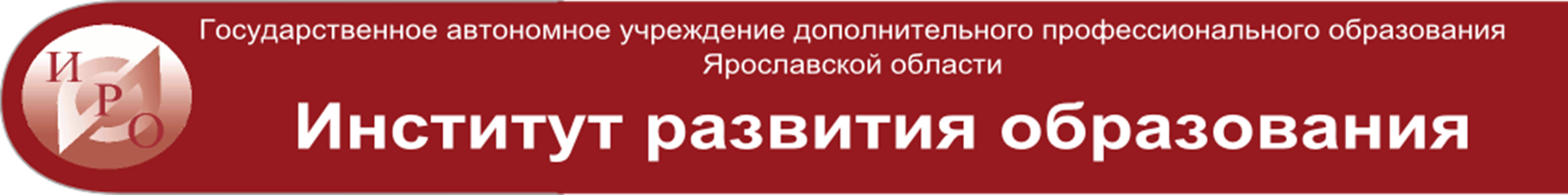 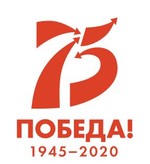 Великая Отечественная война в контексте формирования исторической памяти обучающихся старших классов



Страхова Н. В.,
канд. истор. наук, доцент
кафедры гуманитарных дисциплин
ГАУ ДПО ЯО ИРО
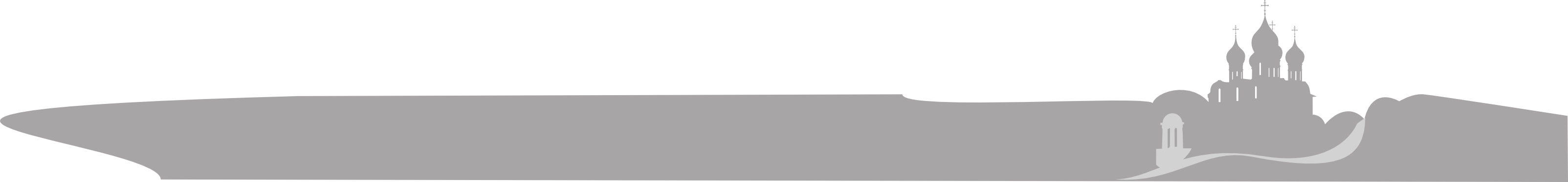 По материалам ВЦИОМ
В России главным событием отечественной истории ХХ в., которым сегодня гордится наибольшее количество россиян является 
Великая Отечественная война 1941-1945 гг.      
Так считают 82% опрошенных
Около трети наших сограждан (35%) сегодня могут вспомнить рассказы близких-участников войны, 55% знают, что родственники воевали, но не в курсе подробностей либо слышали только, что те погибли/пропали без вести в годы Великой Отечественной
Точную дату начала Великой Отечественной войны (22 июня 1941 г.) могут назвать 69% взрослых россиян;
в группе 18-24-летних верный ответ дают только 40%, то среди 45-59-летних – 83%.
Опрос старшеклассников Ярославских школ
Для подавляющего числа опрошенных события Великой Отечественной войны 1941-1945 гг. зафиксированы в исторической памяти семьи:
 абсолютное большинство респондентов отметили, что их прадеды прошли через военные действия на фронтах войны  - 95%,
в 45% семей имеются погибшие,
в тылу трудились на Победу прадеды у 65% опрошенных, 
у 30% школьников были или есть те, кто пережили оккупацию.
Среди трагических событий войны отмечены: германский плен и ужасы концлагерей (3% опрошенных),
 у 11 ребят в семьях и до настоящего времени прадеды числятся пропавшими без вести,
 5% опрошенных затруднились ответить на данный вопрос.
Часть семей либо не сохранили материальные свидетельства военного прошлого (25%), либо в семьях не было вообще никаких документов и артефактов военного времени (20%). 
Основные реликвии прошедшей войны -  награды (30%) и фотографии (25%), письма с фронта сохранились в семейных архивах лишь у 15% опрошенных.
Источники знаний о Великой Отечественной войне:
 уроки истории - 85% опрошенных отметили их как источник информации о военном прошлом; 
кинофильмы, телесериалы - для 70% респондентов служат источником информации о войне; 
посещение музеев и выставок - 55% респондентов отметили их посещение как важный источник информации; 
живые рассказы свидетелей войны – для 25% опрошенных являются важным источником;
 военные мемуары – 10% респондентов отметили как интересные свидетельства о событиях военных лет.
Опрос старшеклассников Ярославских школ
Показательны открытые вопросы анкеты с просьбой указать фамилии известных полководцев Великой Отечественной войны - при ответе на открытый вопрос прозвучало 152 фамилии известных людей. 
Безусловными лидерами списка среди полководцев войны стали Г. К. Жуков (его упомянули 85% опрошенных) и К. К. Рокоссовский (65% упоминаний), И.С. Конев, А. М. Василевский (55%). Более трех фамилий полководцев - военачальников указали лишь 35% опрошенных. Среди названных фамилий полководцев: Н.Ф. Ватутин,                        Р.В. Малиновский, Ф.И. Толбухин, И.Д. Черняховский (15% ). Из числа героев были названы Н. Гастелло, З. Космодемьянская, И. Панфилов, И. Кожедуб,  А. Покрышкин
В ходе исследования школьникам был задан вопрос на знания основных дат Второй мировой и Великой Отечественной войн. Подавляющее большинство – 90% опрошенных – верно указали только дату начала Второй мировой войны. При выявлении знаний о других исторических датах: битве за Москву, разгроме Японии, прорыве блокады Ленинграда – школьники продемонстрировали различную степень усвоения исторической информации, а общий тенденция может быть обозначена как  незнание большинством опрошенных точных дат данных событий в истории Второй мировой войны.